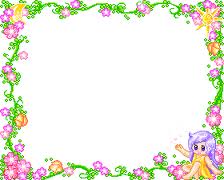 Chào mừng quý thầy cô về dự
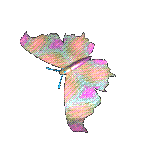 Chương trình
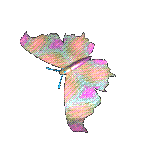 Bé vui khám phá
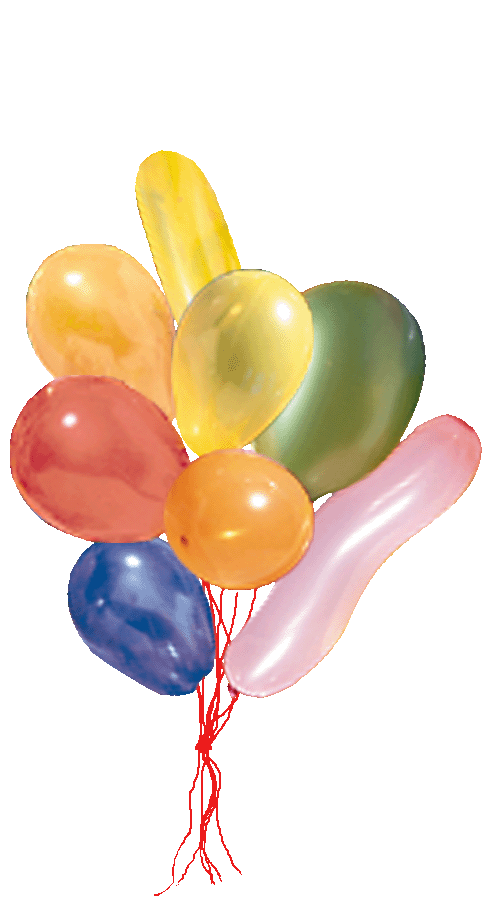 Vai trò của nước đối với đời sống con người
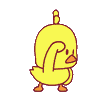 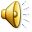 Lớp 4 -5 tuổi
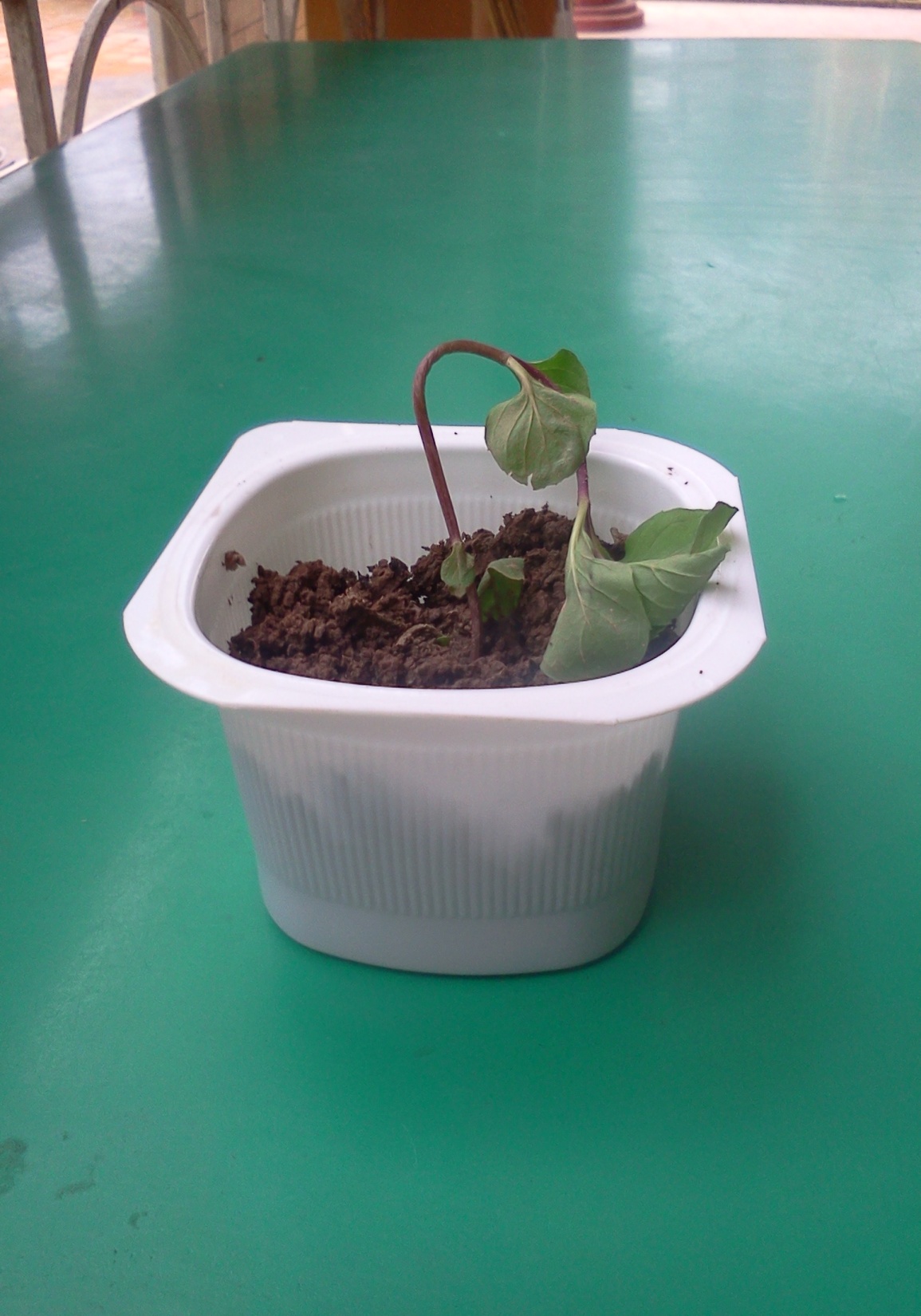 2
1
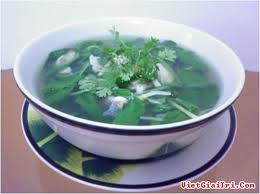 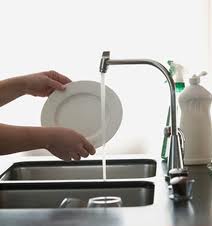 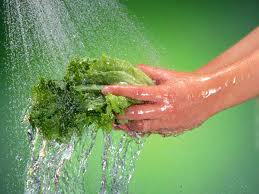 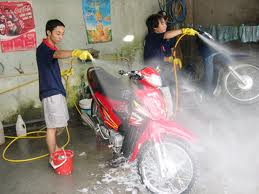 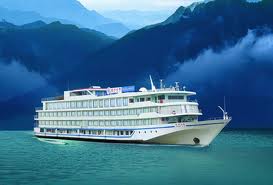 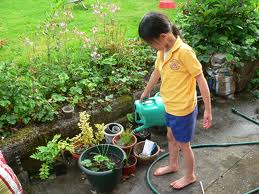 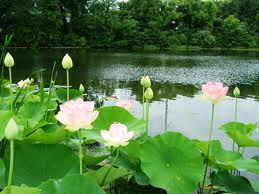 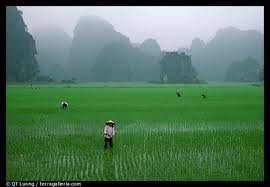 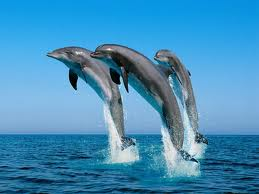 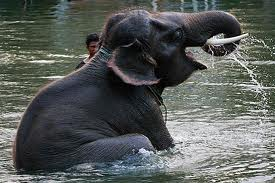 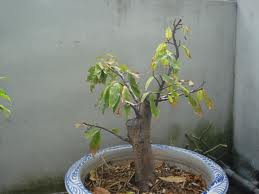 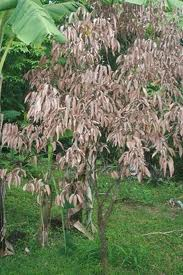 Trò chơi:Thi chọn đúng
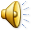 Xin chân thành cảm ơn các cô và các bé đã đến dự chương trình
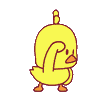 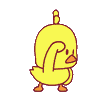 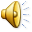